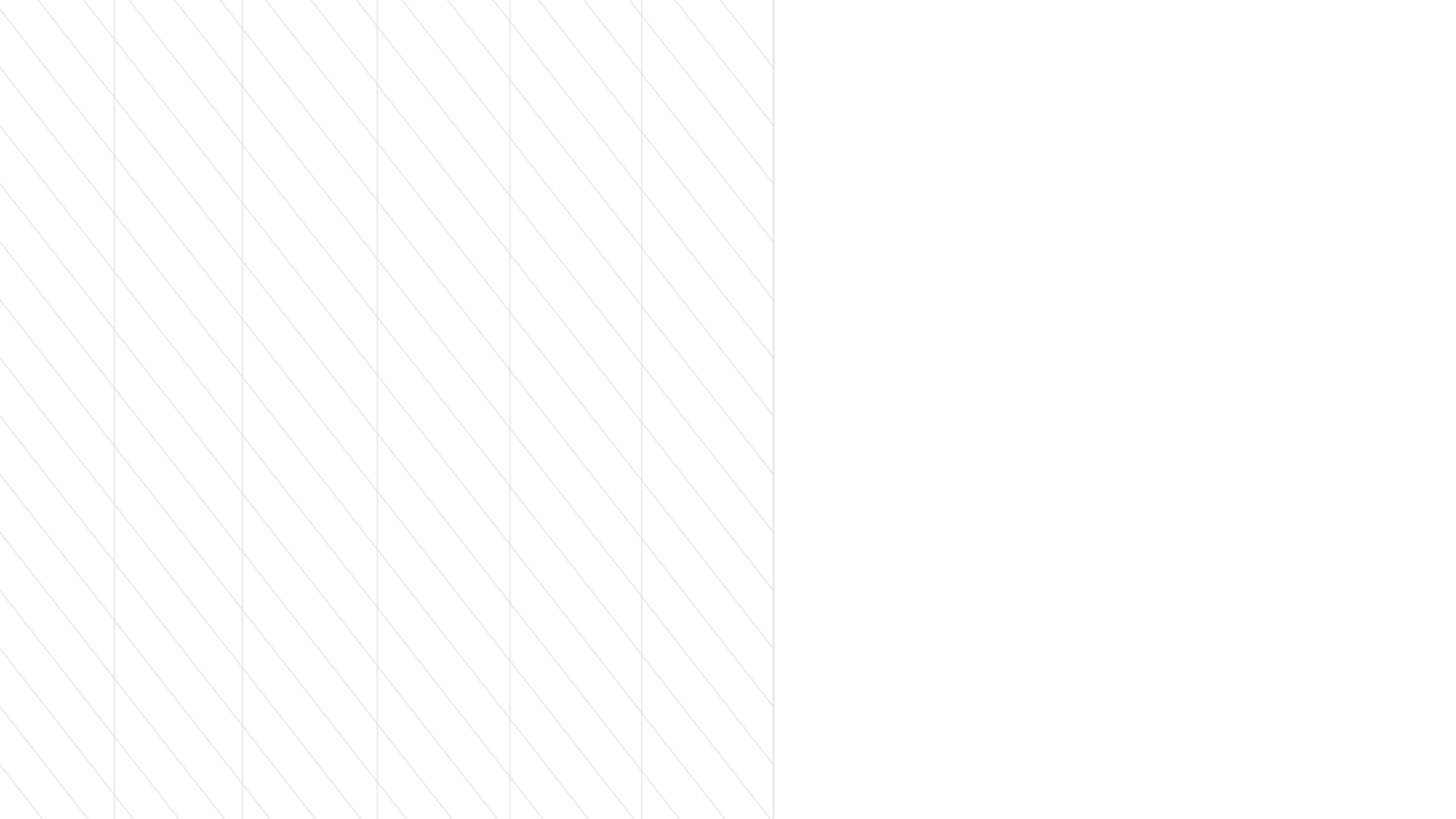 It’s a Pleasure 
To Meet Hu.
WELCOME
Located at the corner of Madison Avenue and South Main Street and tucked just off the banks of the Mississippi River, Hu. Hotel is equal parts resting spot and community hangout. Inspired by Memphian native Hugh “Hu” Lawson White Brinkley, Hu. Hotel is an homage to comfort, ease, and charm with a distinct, carefree attitude and gorgeous contemporary design.
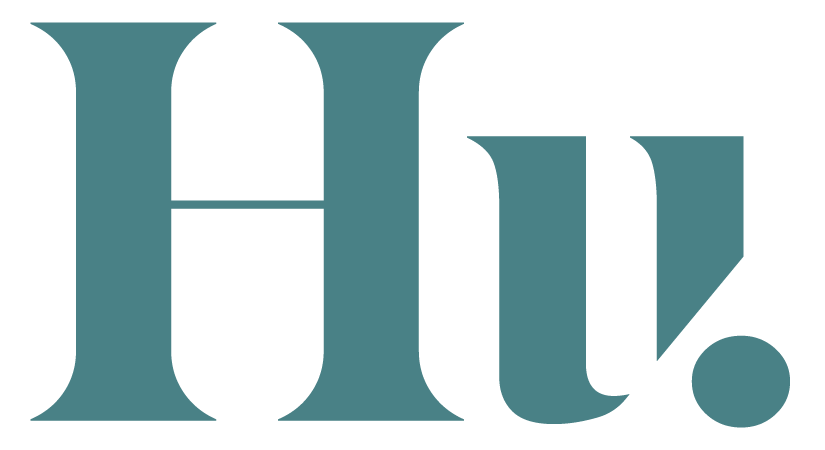 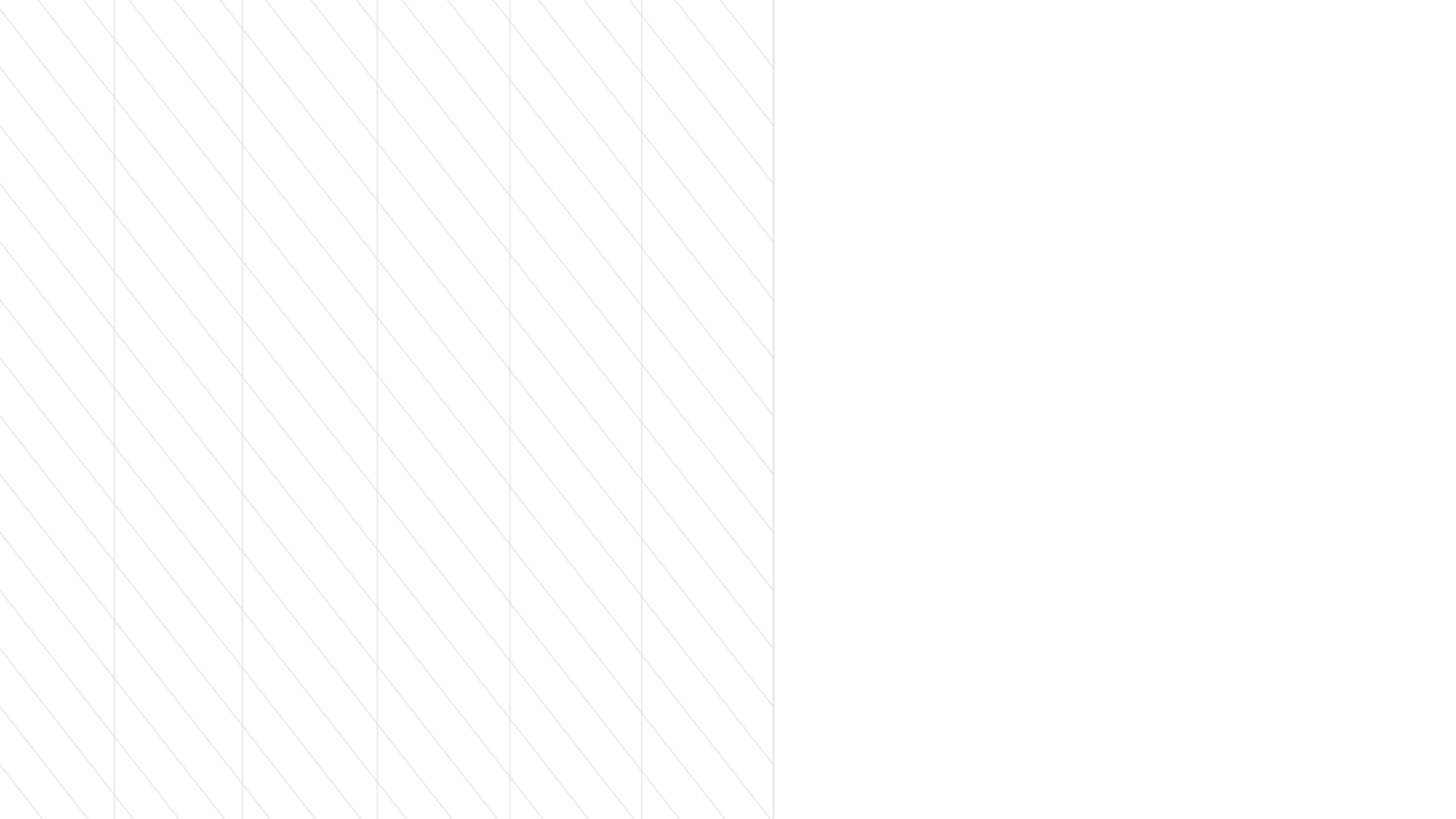 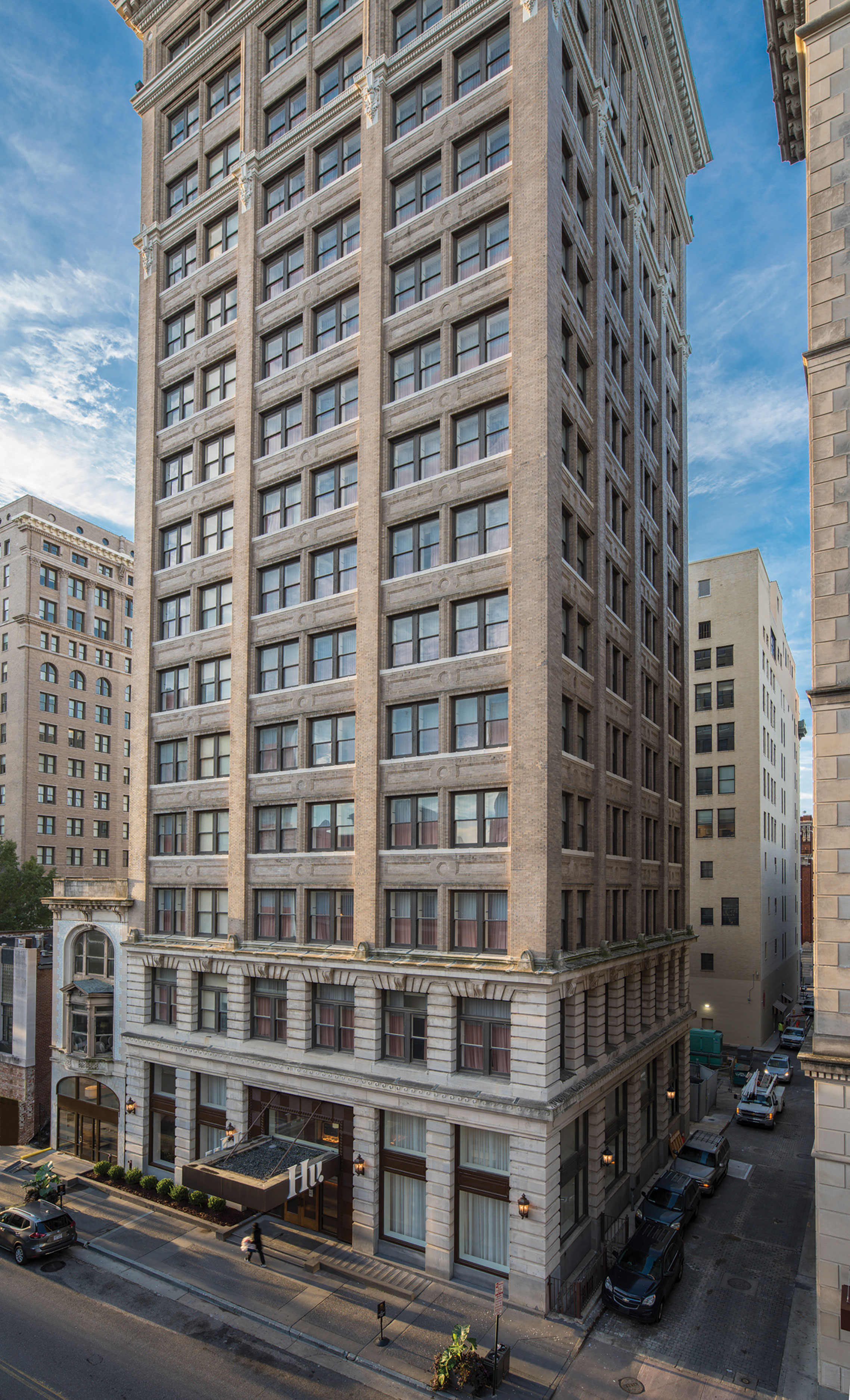 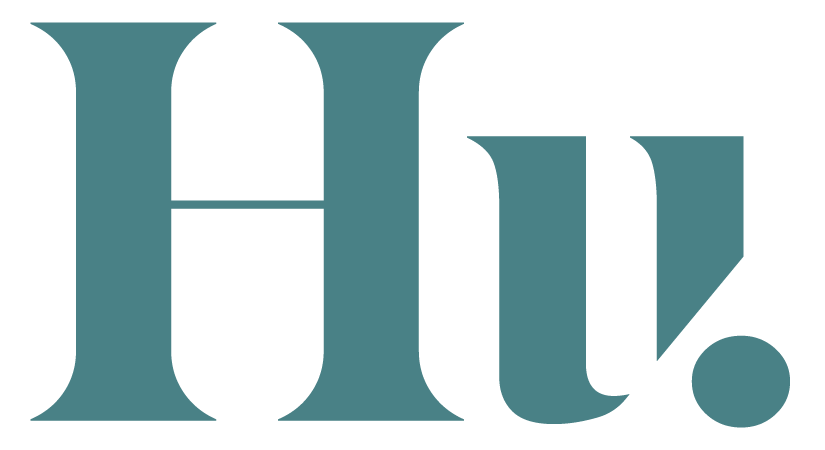 Style and Substance
WELCOME
Influenced by the Beaux Arts era building in which it’s housed, the 110 rooms at Hu. Hotel are beautifully idiosyncratic, and rounded out by a refined, retro-chic aesthetic. We took the spirit of Memphis and one of its legendary citizens, Hugh “Hu.” Lawson White Brinkley, and channeled it into a thoughtfully designed hotel experience.
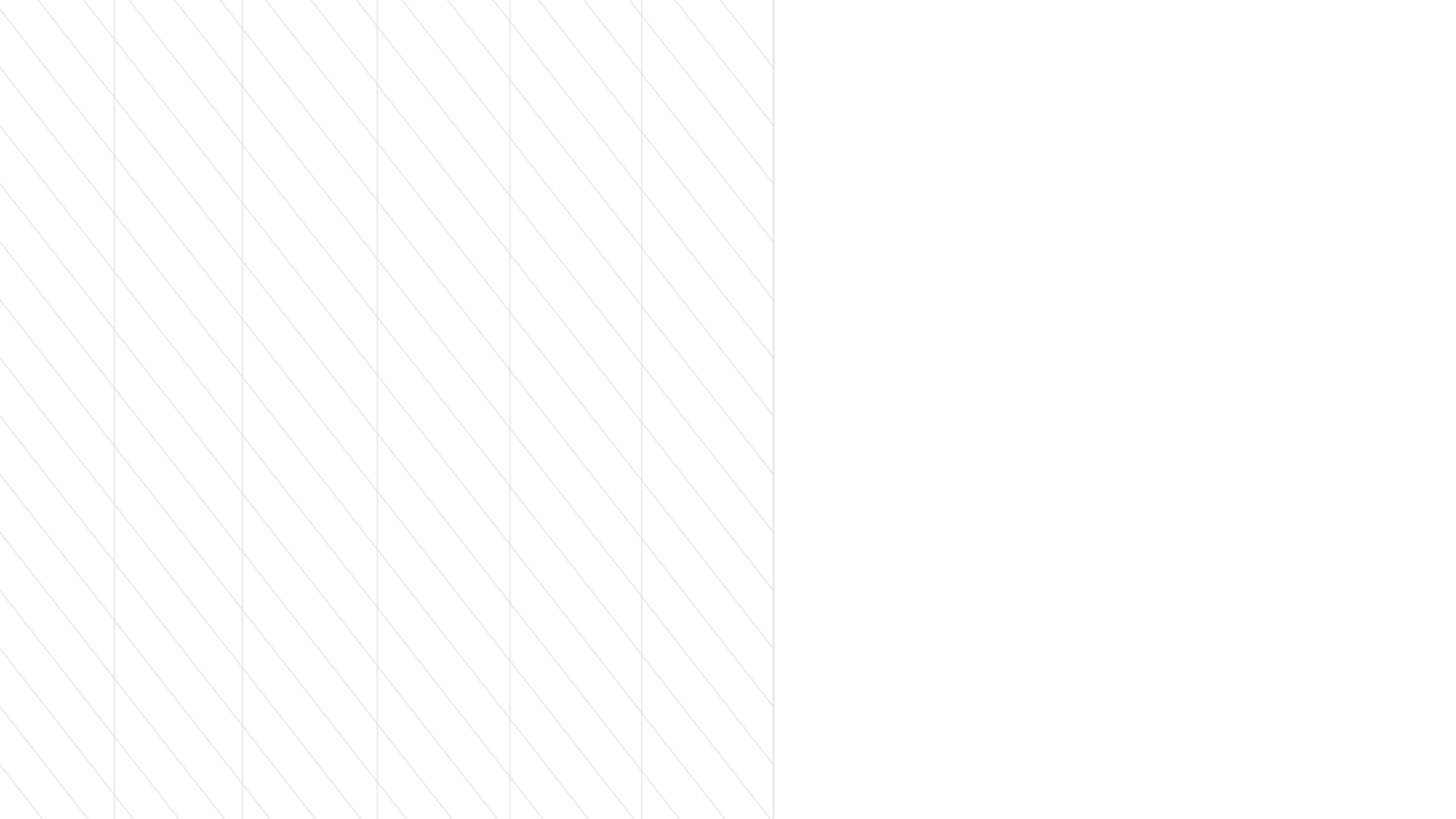 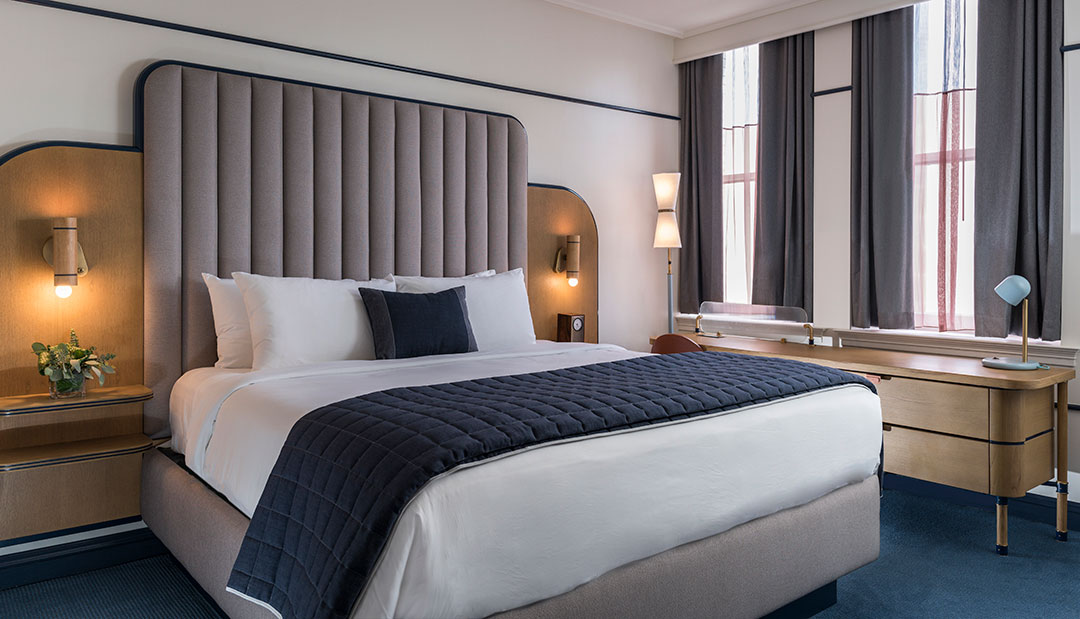 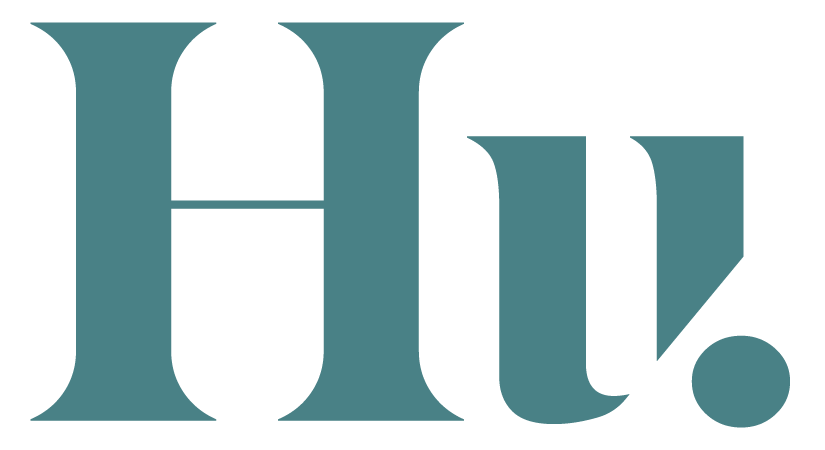 Relax and Unwind
Beautiful rooms feature everything you need and want for a restful, wonderful stay, and it’s all done with style and substance the Hu. way.
Amenities:
Complimentary Wifi
Private bar stocked with locally sourced items
Premium grade linens
In-room electronic safe
Custom furnishings
GUEST ROOM
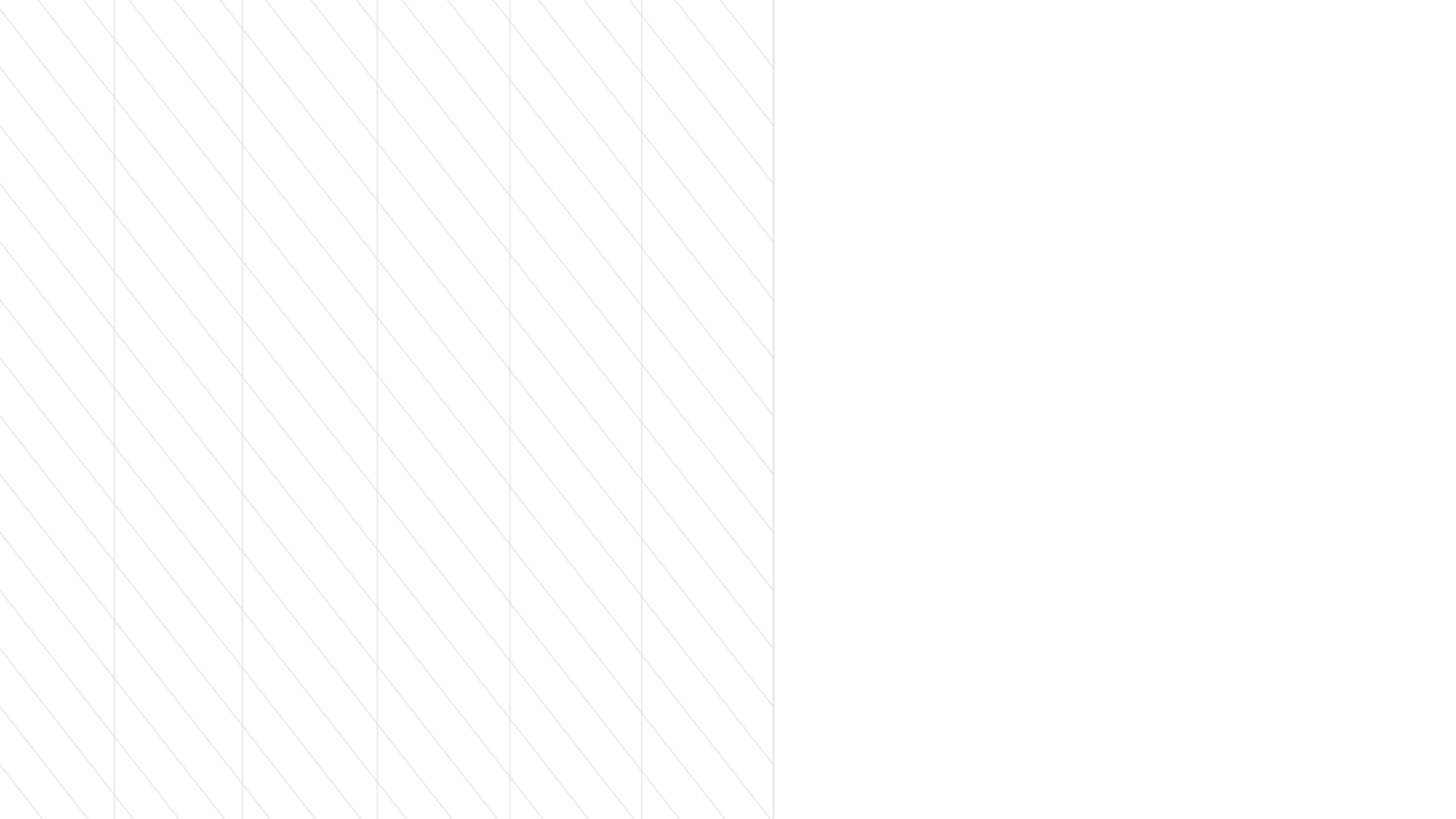 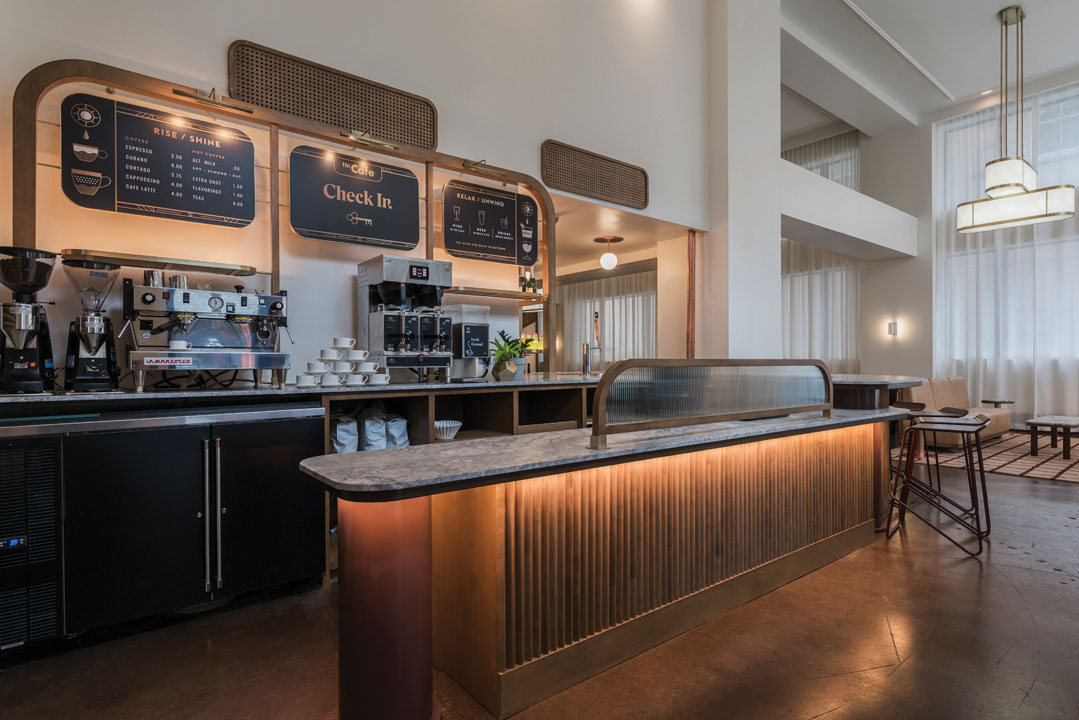 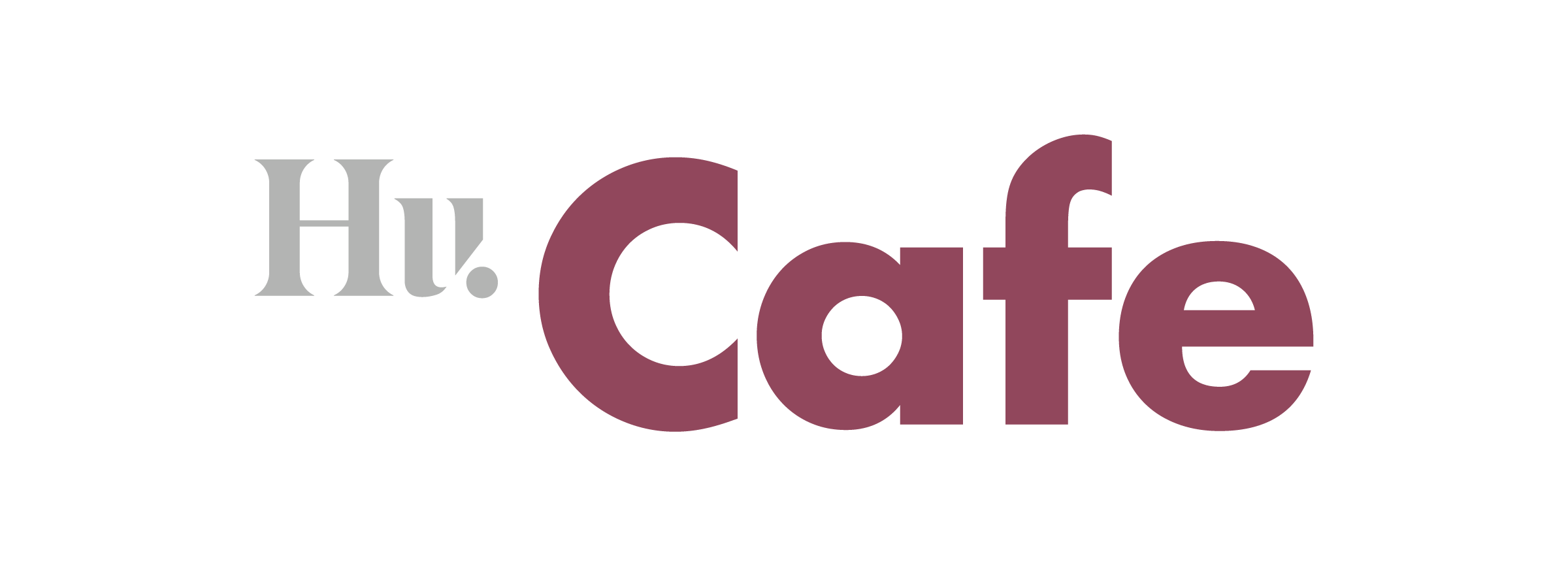 Dedicated to roasting the highest quality specialty coffees in Memphis, Hu. Cafe also offers updated takes on a number of cocktail classics, as well as baked goods, and sweet and savory treats.
FOOD & DRINK
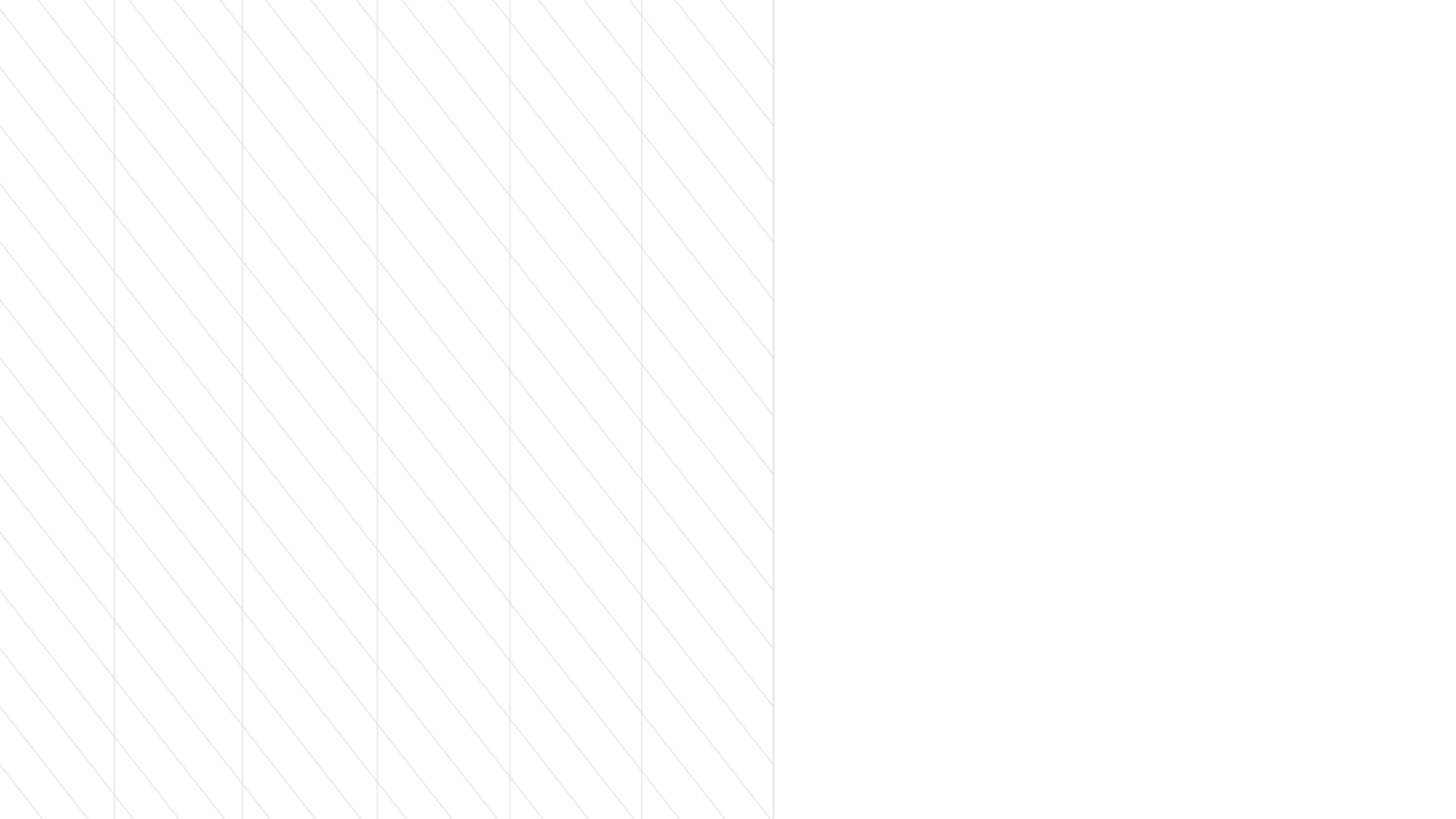 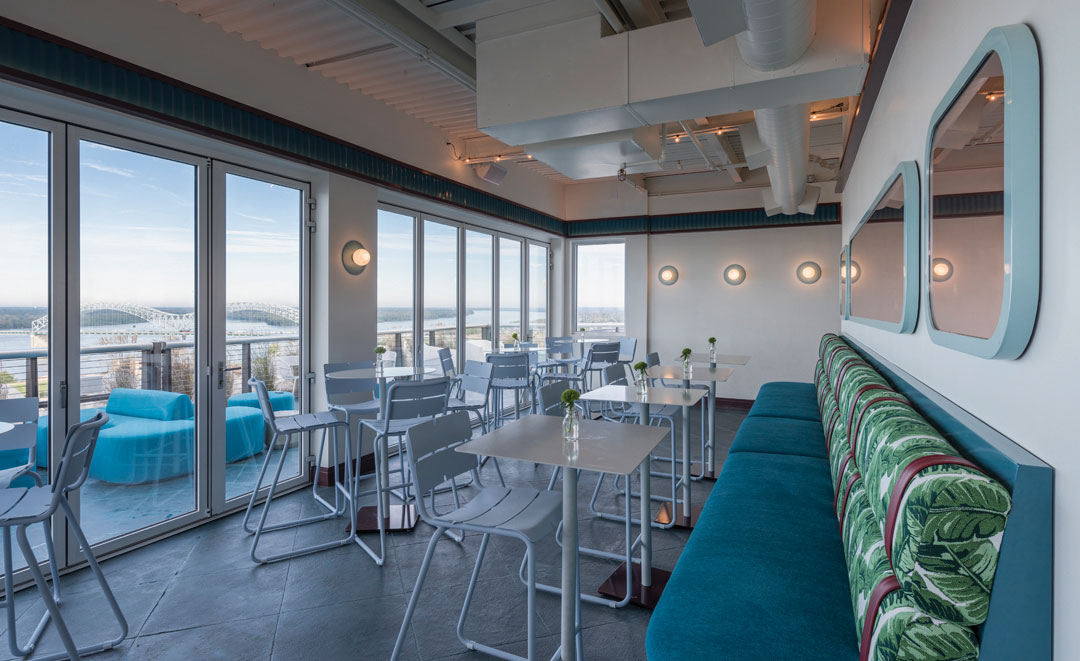 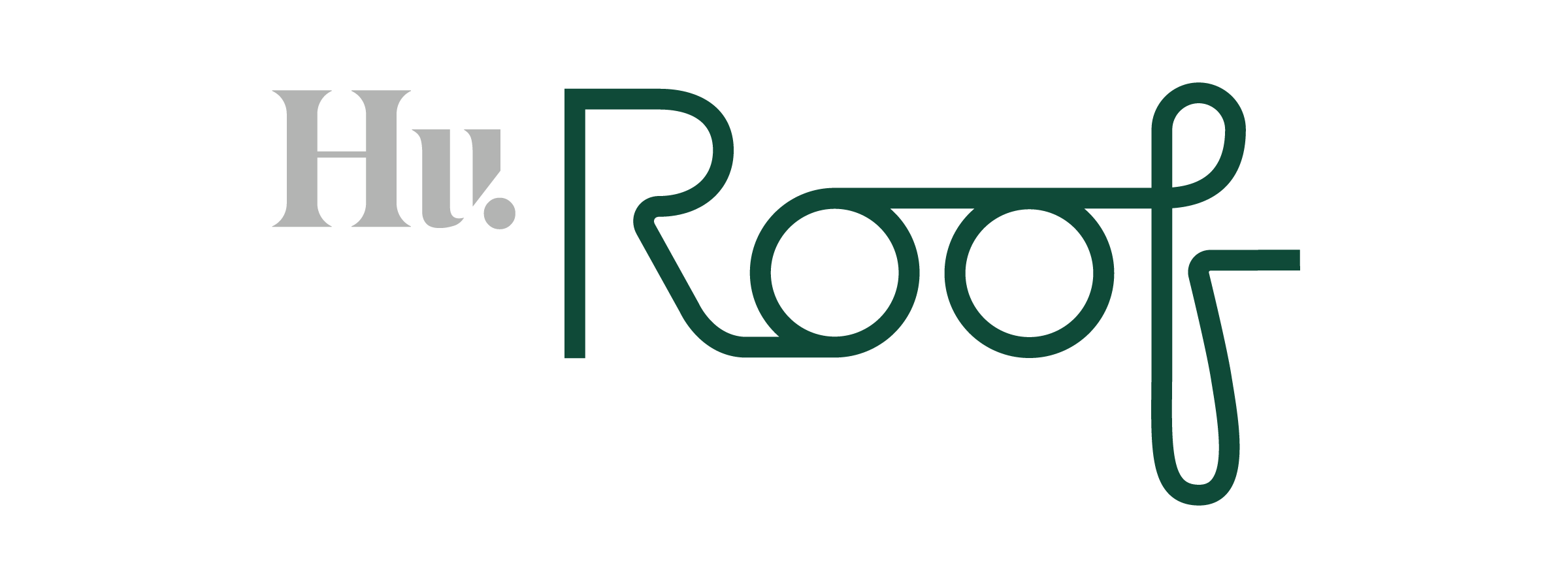 Hu. Hotel, Hu. Roof is all about those long afternoons that melt slowly into night. Soaring high above Memphis, Hu. Roof offers a comfortable, indoor-outdoor setting in which to unwind. Enjoy exceptional regionally inspired fare and cocktails, and incredible sunset views over the Mississippi River.
FOOD & DRINK
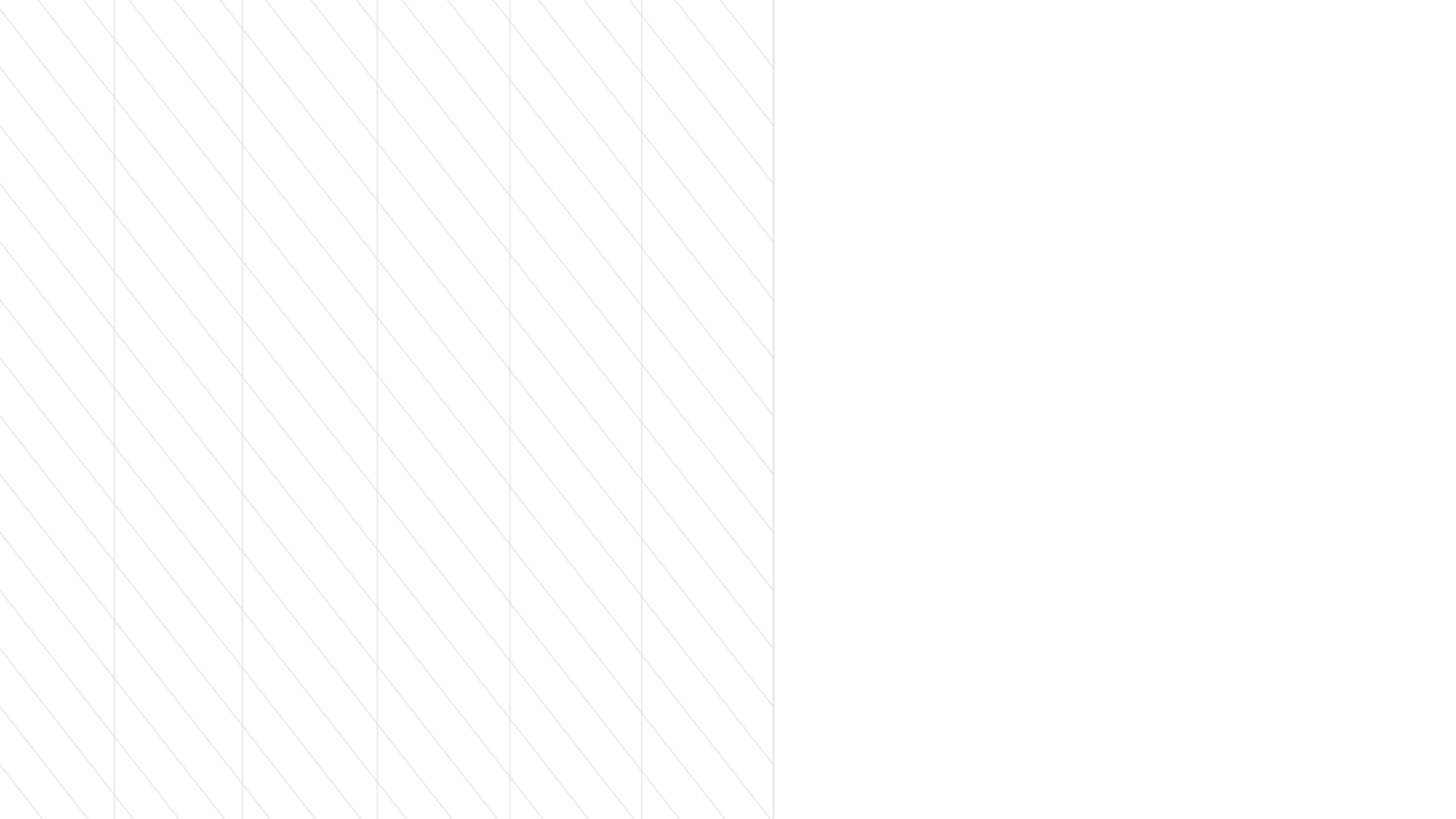 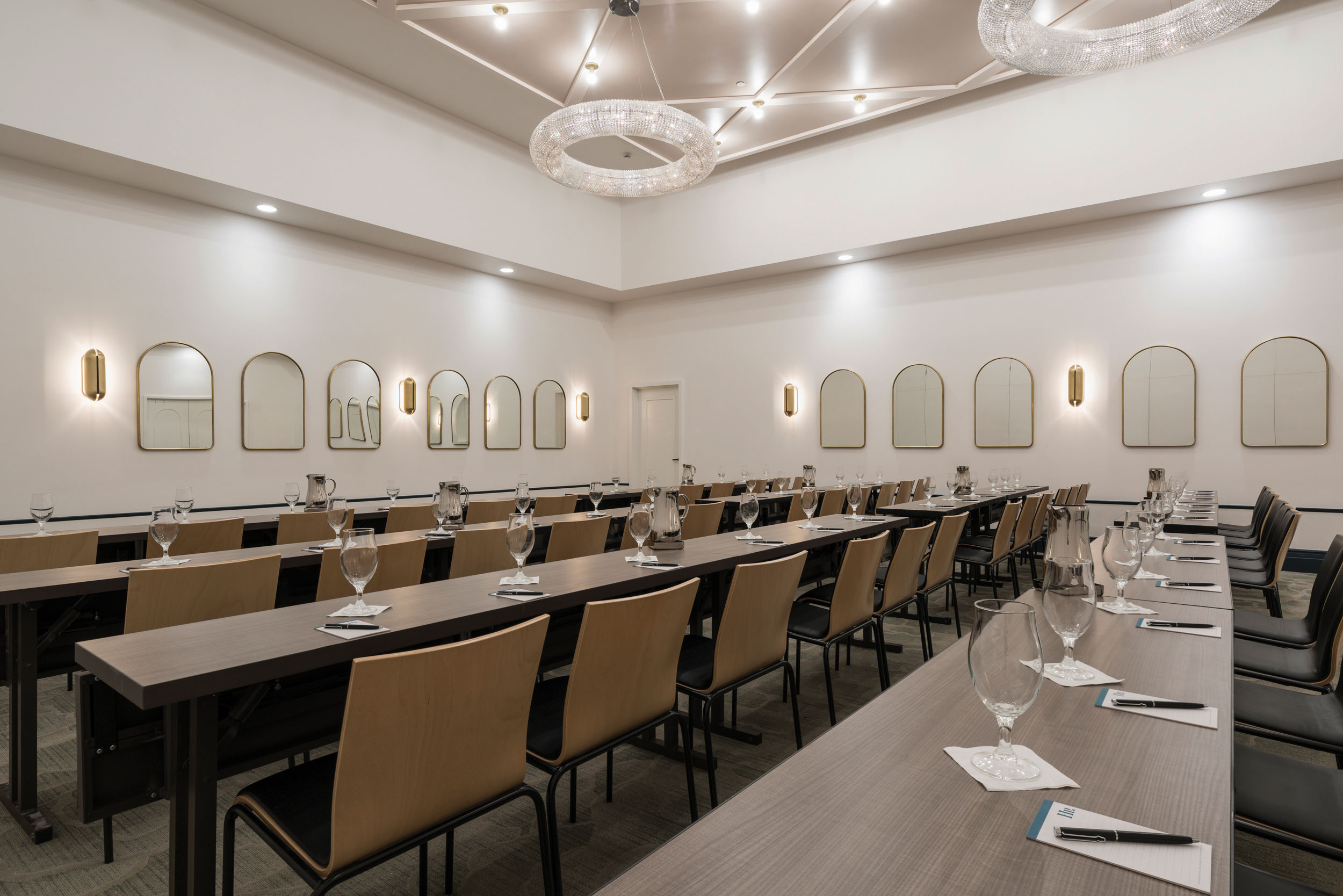 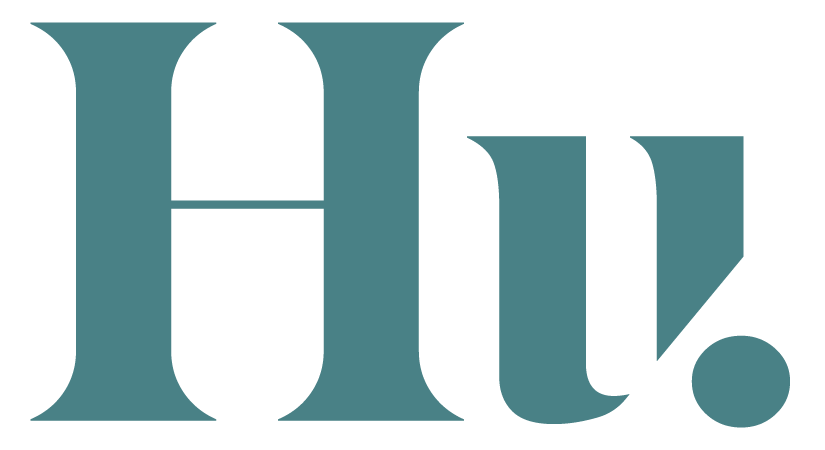 Make an Impression
MEETINGS  &  EVENTS
Whether you’re hosting a meeting or corporate event, private dinner, holiday party, or building a creative campaign, Hu. Hotel has the perfect space for your group. Sophisticated settings with a modern flair are enhanced by unparalleled service.
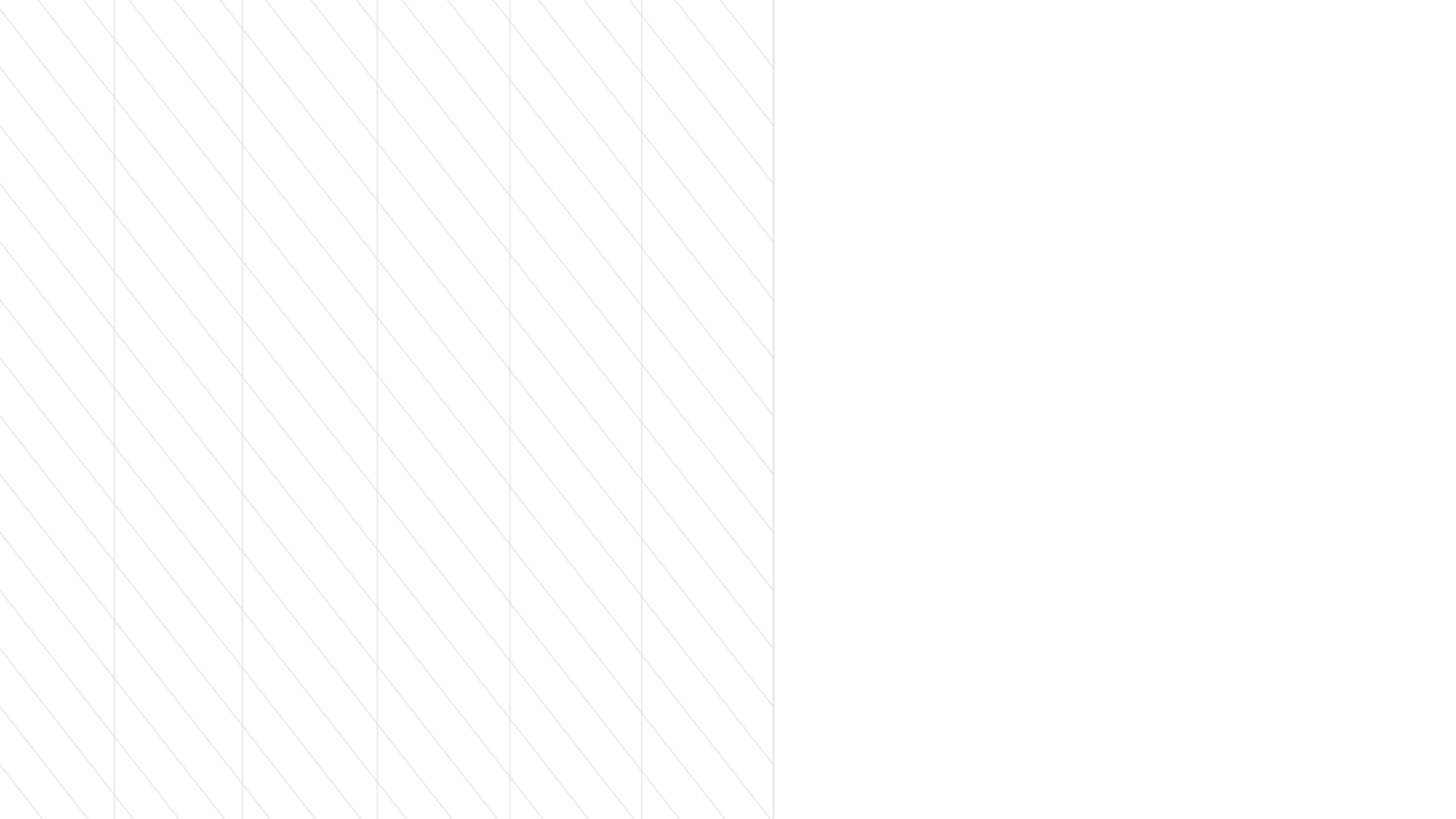 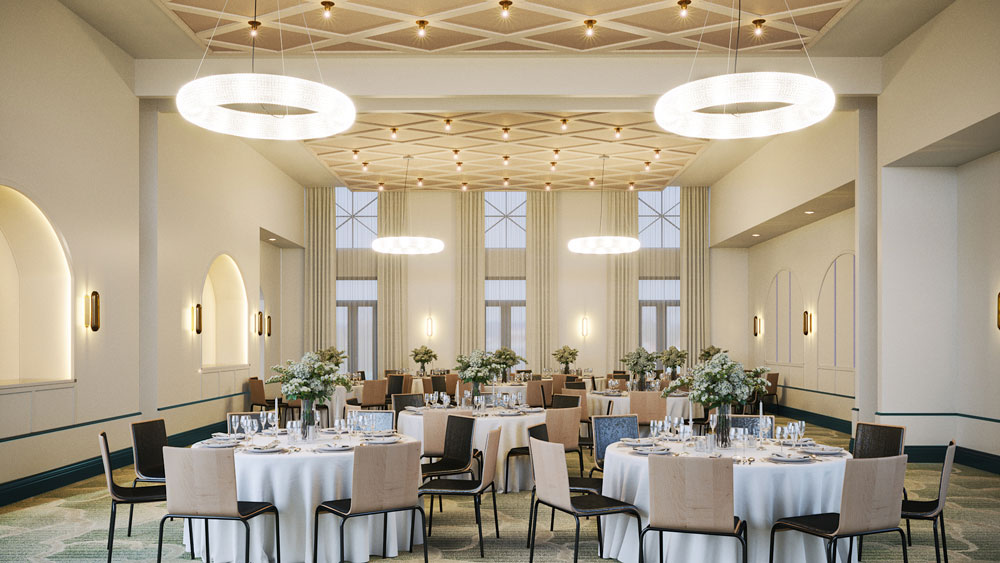 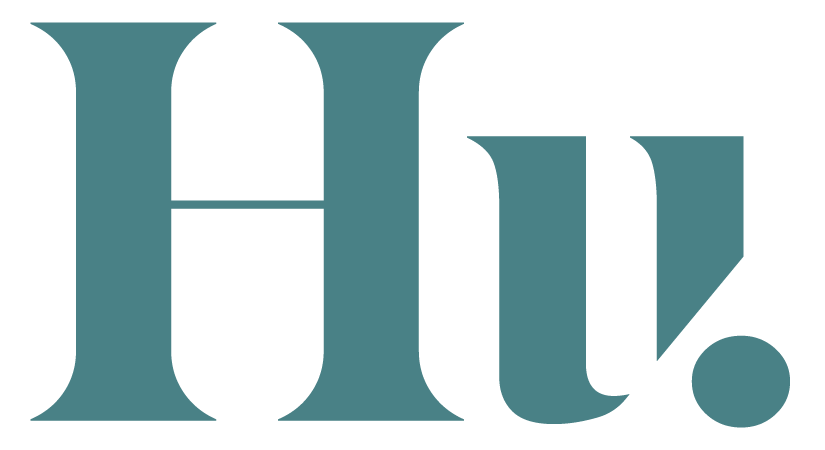 Say I Do at Hu.
WEDDINGS
Blending modern design and historic character, the classic and the cool, Hu.’s event spaces are the new way to get married in Memphis.
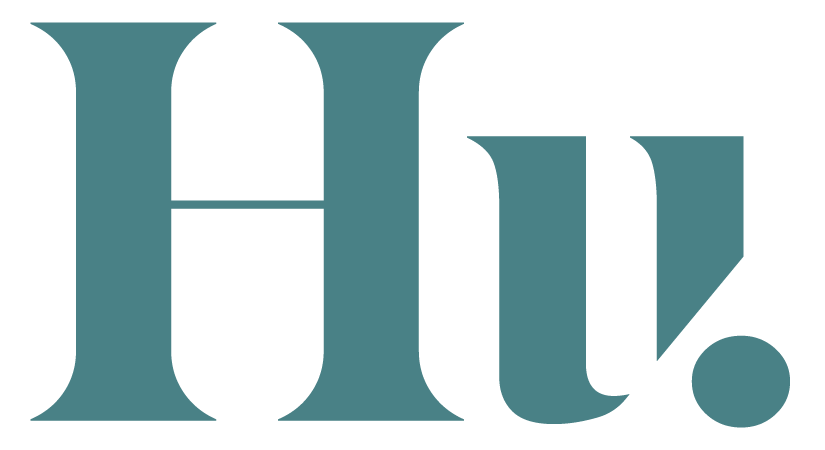 CAPACITY CHART
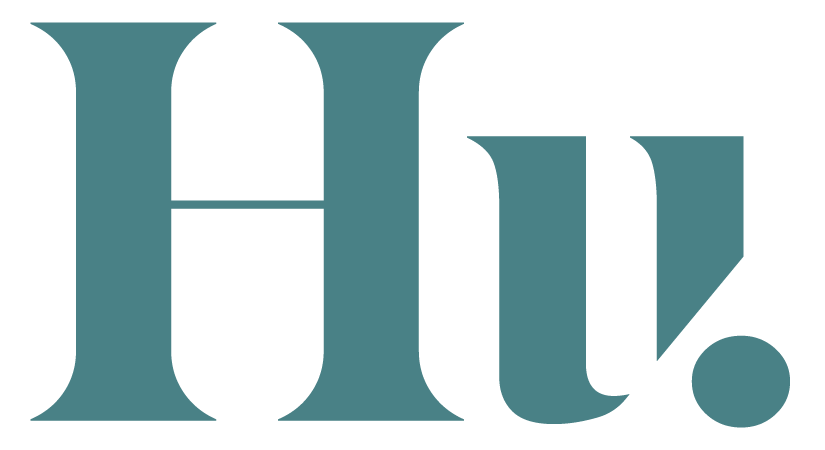 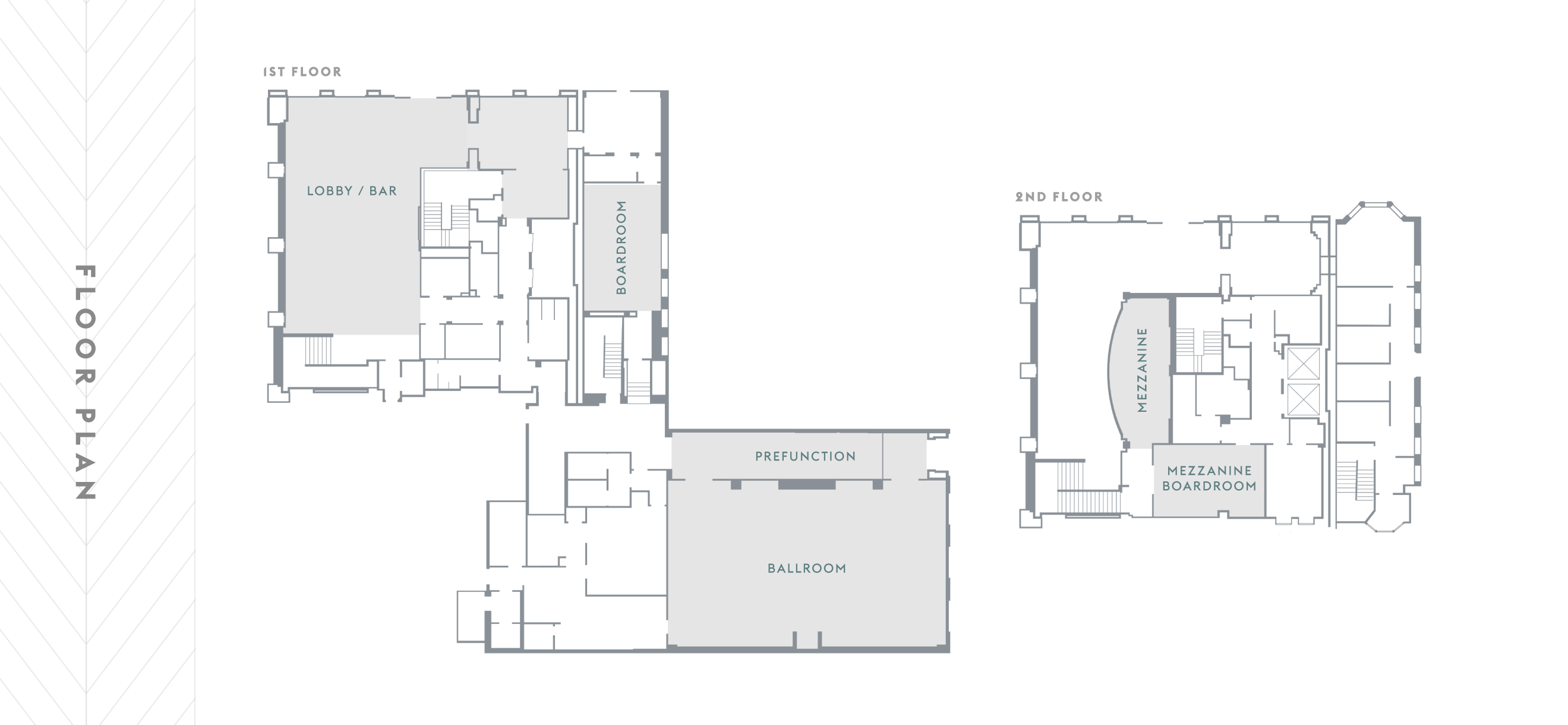 FLOOR PLAN
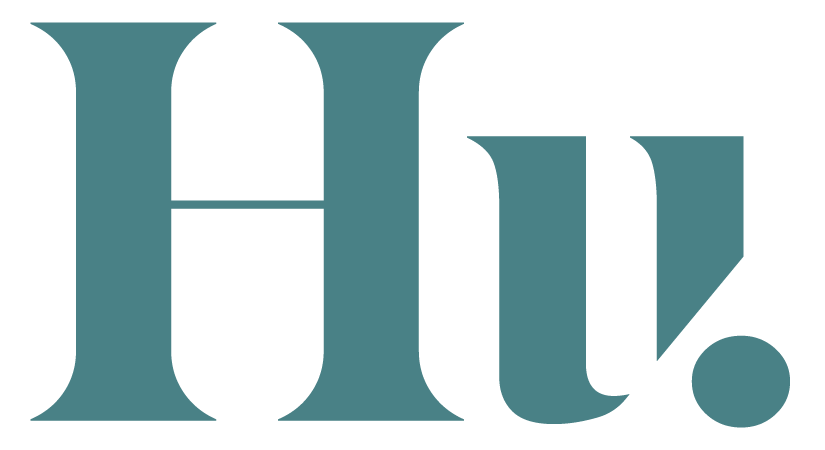 MRPC Annual Meeting
GUESTROOMS
The above rates are net, non-commissionable based upon Single or Double Occupancy and are subject to any and all applicable taxes. 
The current Occupancy tax is 17.75%.
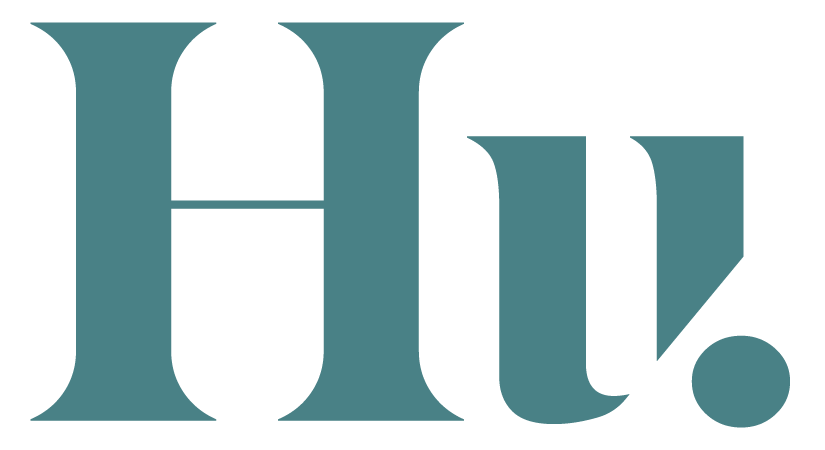 MRPC Annual Meeting
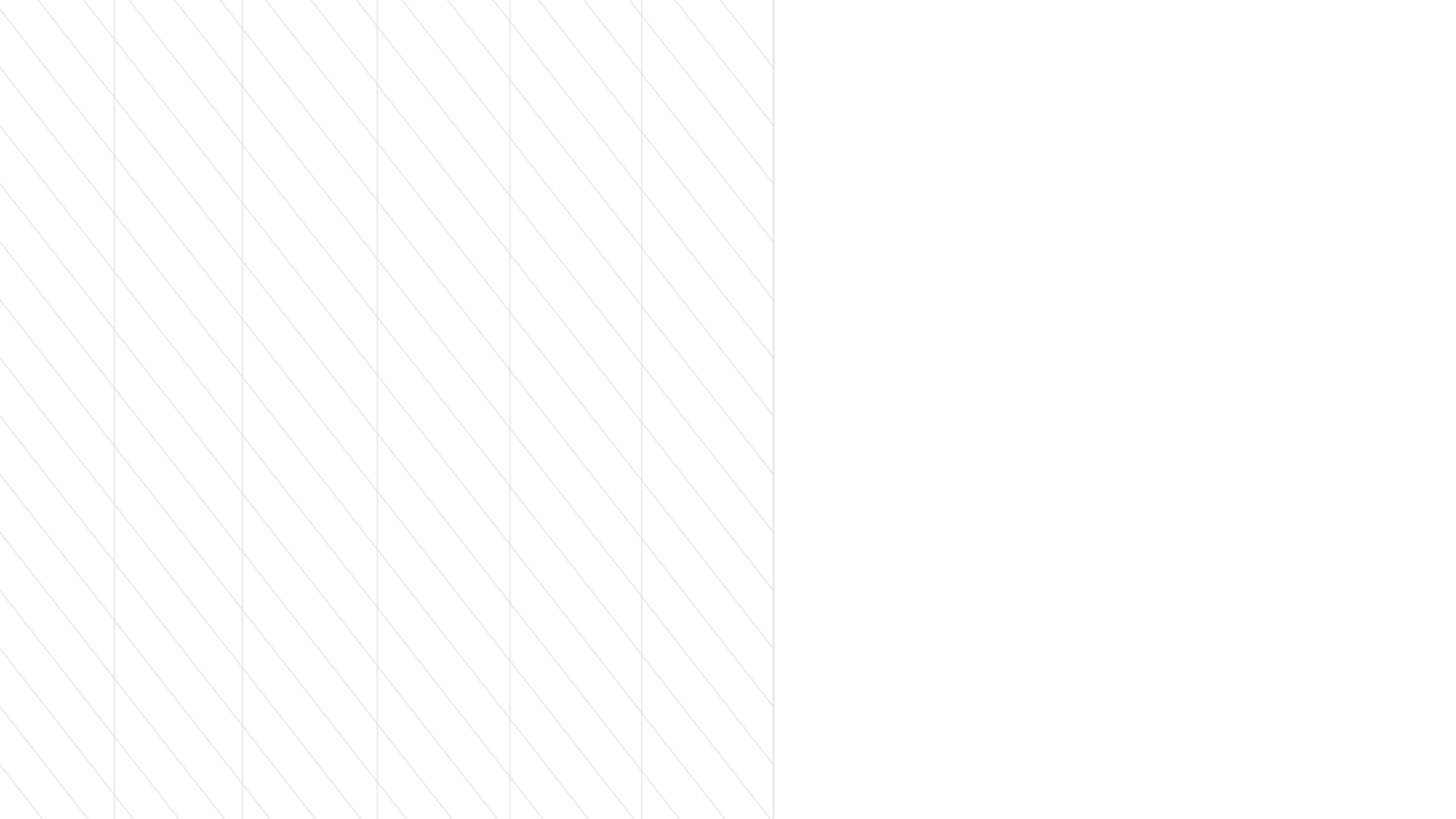 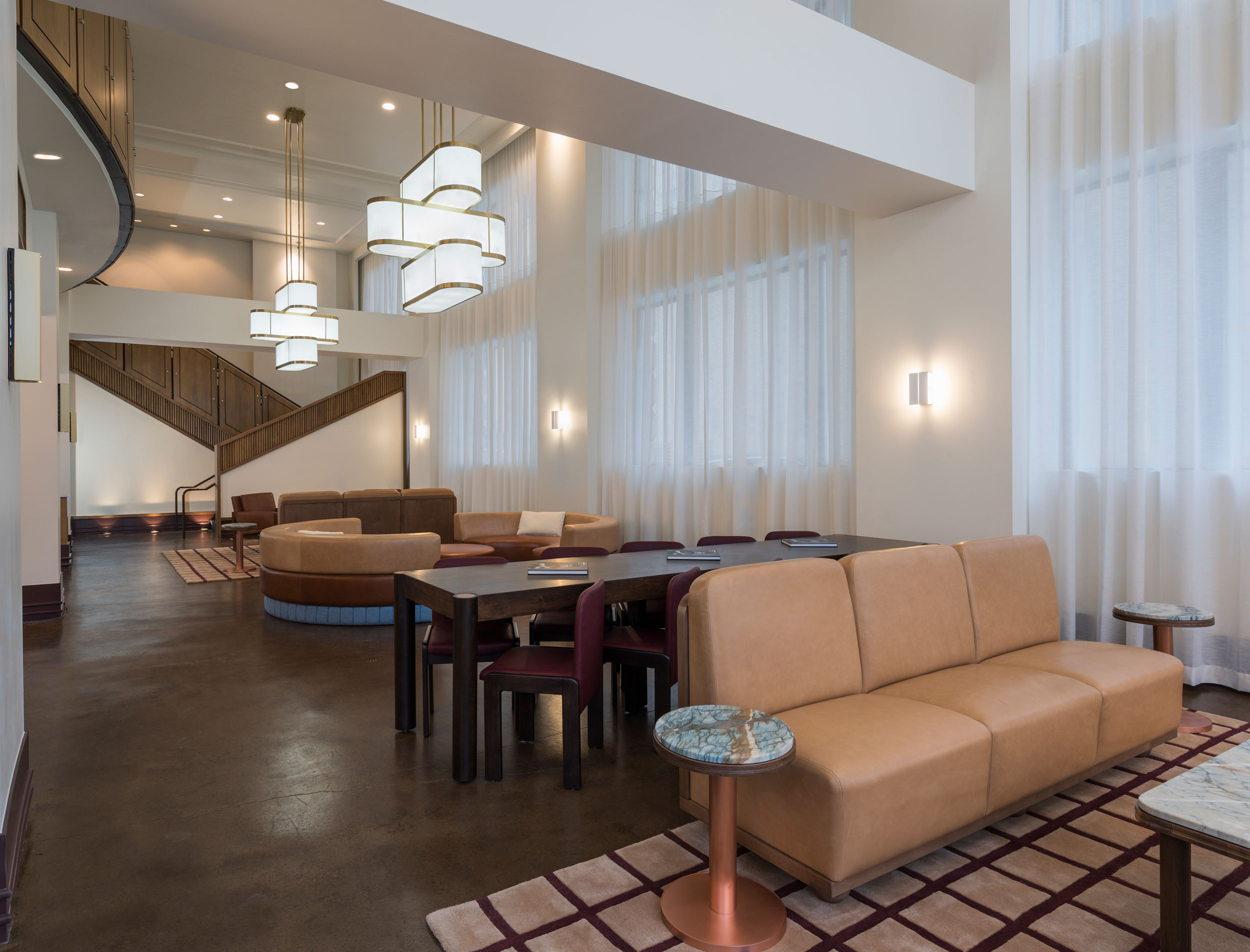 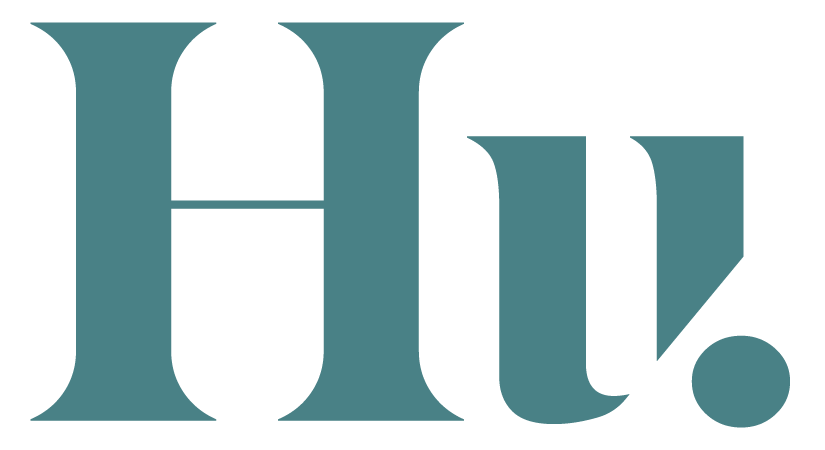 Group Rate available 3 days prior and post group start date 
Complimentary Meeting Room & Guest Room  WiFi 
Reduced Self Garage Parking for all Attendees 
Meeting Room Rental Waived based on Food & Beverage Minimum 
Event Set up/ clean up fee reduced to $500.00
GROUP AMENITIES
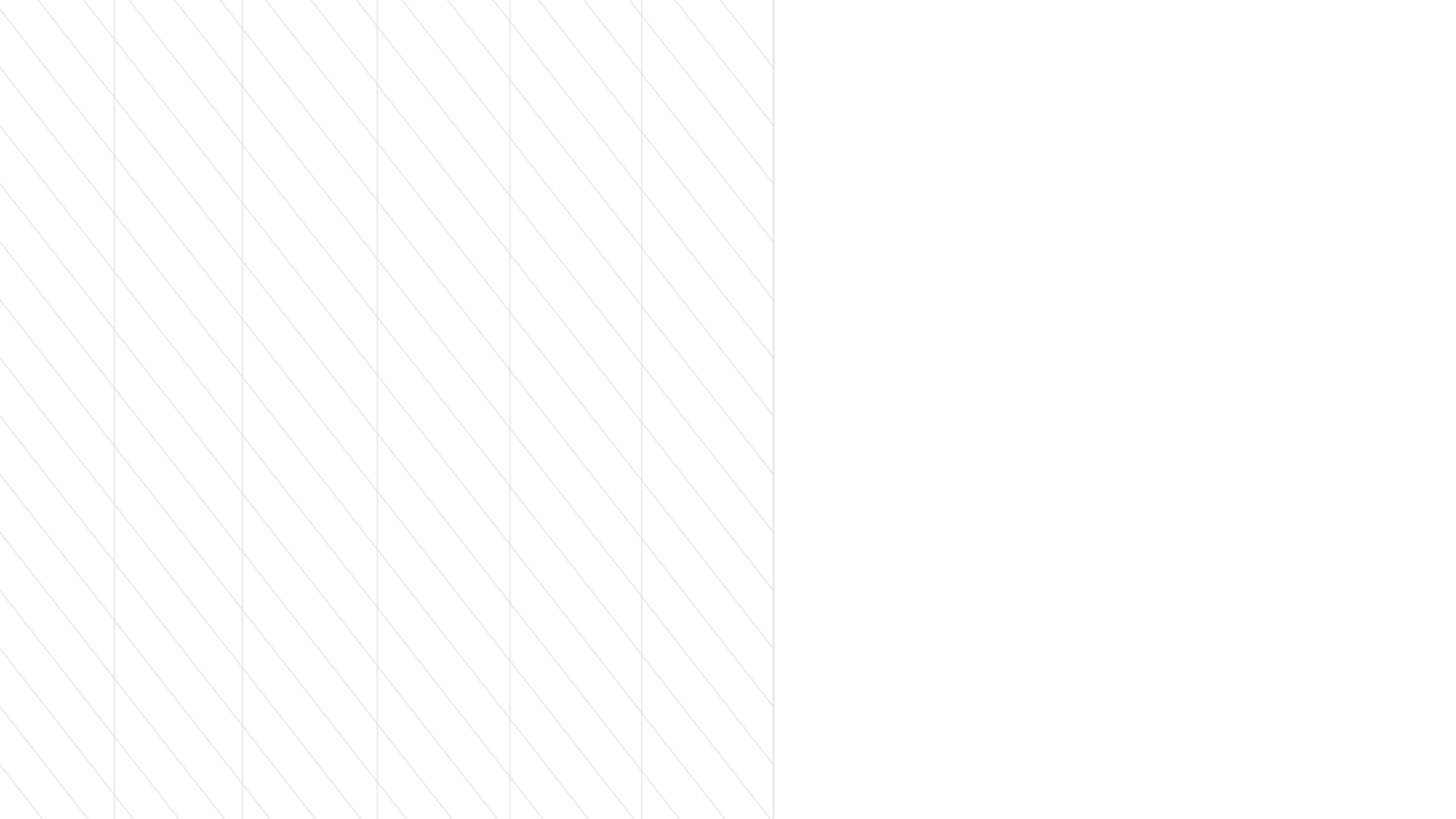 Tammy Viktora
901.333.1237
tviktora@huhotelmemphis.com
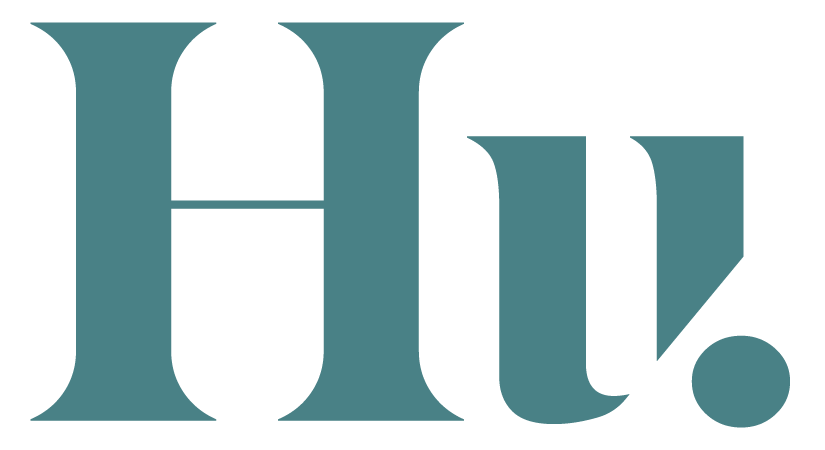